Churchless
Ross Hoagland
All graphics in this presentation have been shamelessly stolen from BARNA.ORG.
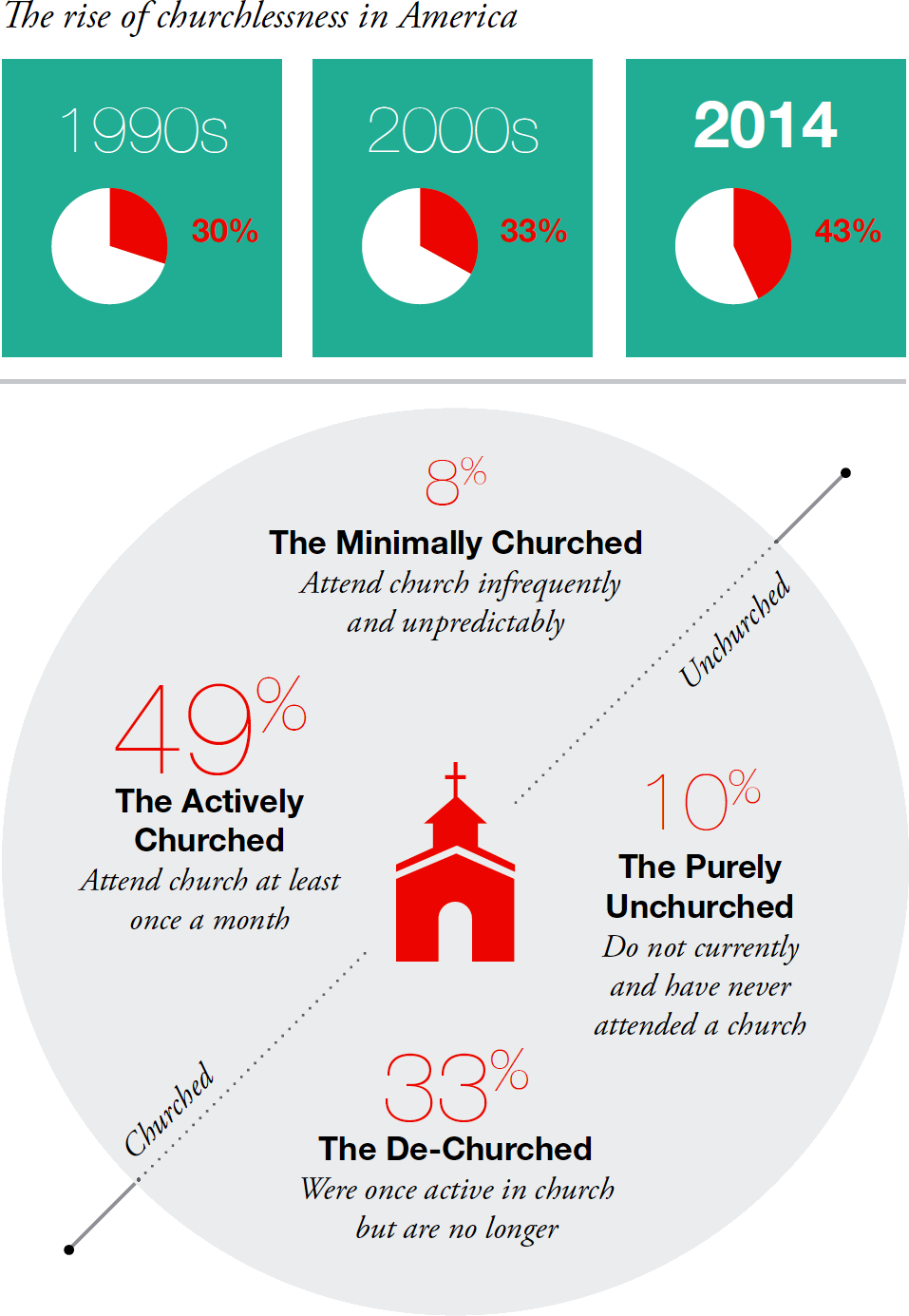 © Barna Group www.barna.org/churchless
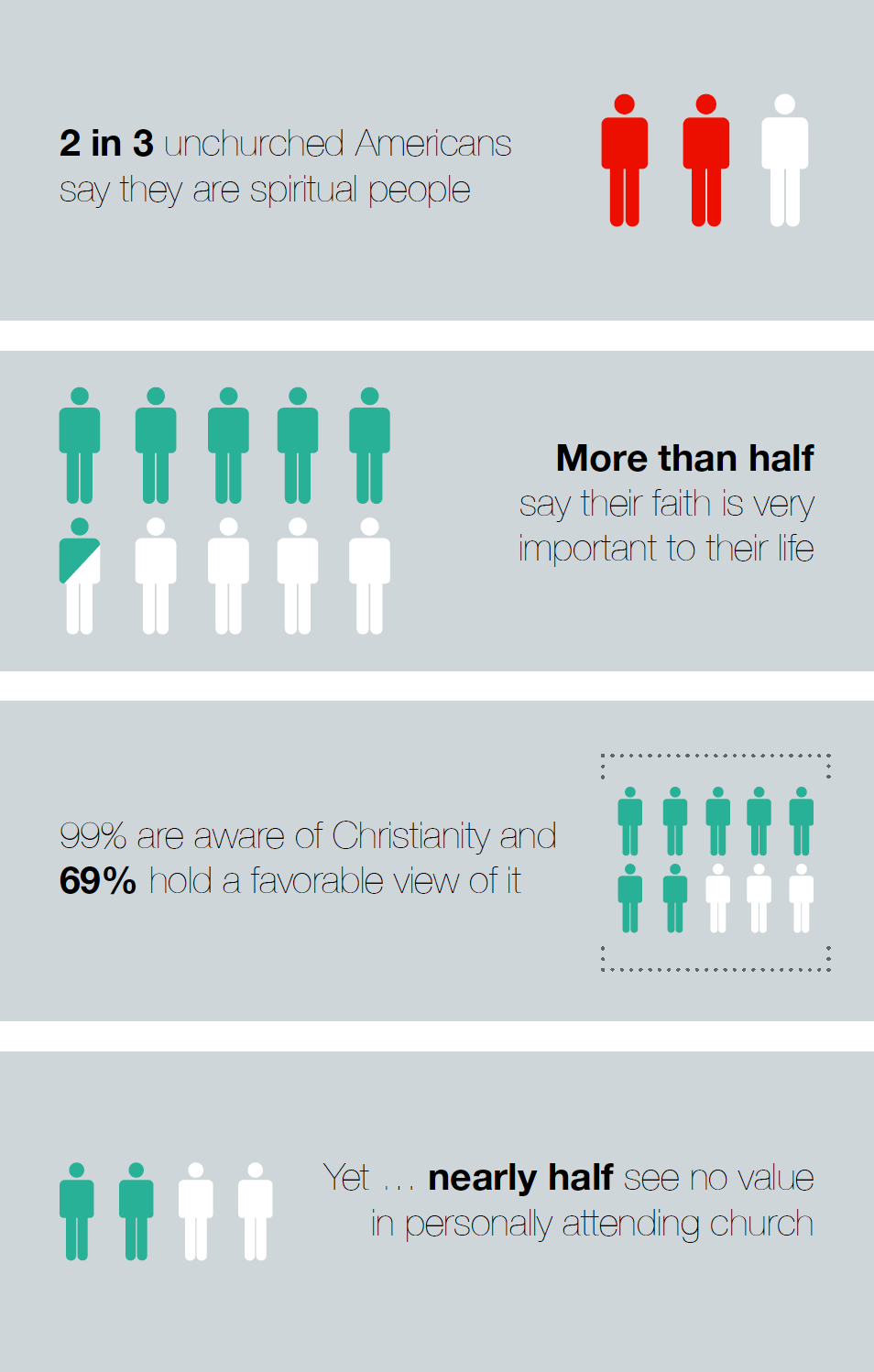 © Barna Group www.barna.org/churchless
What is the Bible?
To many unchurched people, attending a church looks like becoming an active participant in a club or organization whose central purpose is to celebrate and promote a leader who has never visited the group and is not alive; that is based on a life philosophy that was written thousands of years ago in a very different culture; and whose core values are often misunderstood or even ignored by other members. How difficult, with these assumptions, to see how belonging to a local church is desirable or even reasonable.
In the research…..our team discovered that 84% of young non-Christians say they know a Christian personally, yet only 15% say the lifestyles of those believers are noticeably different in a good way.